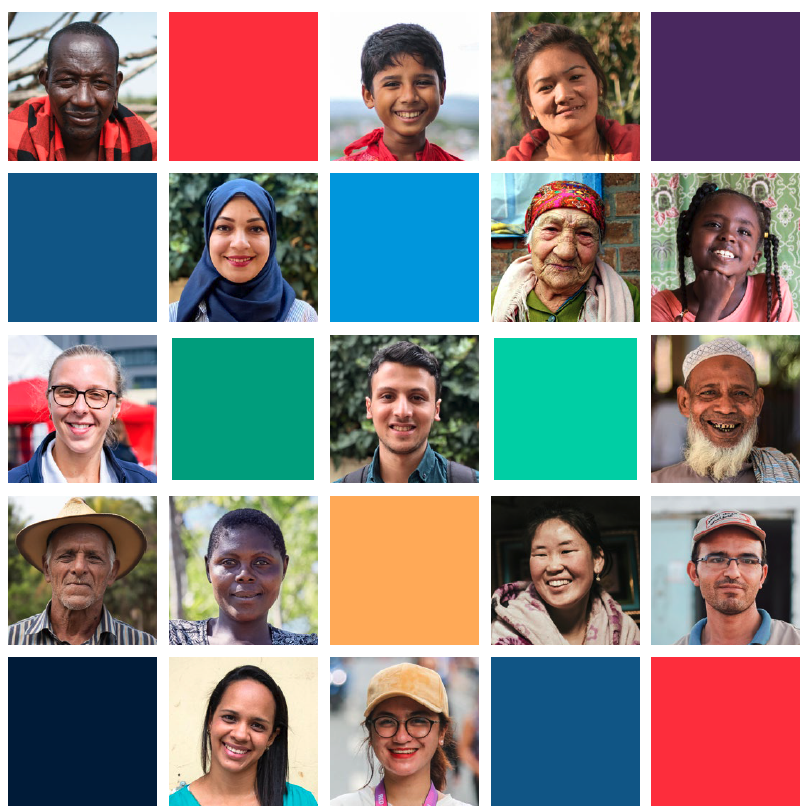 Formation d’initiation à l’engagement communautaire et à la redevabilité
Module 7
Le CEA dans la mise en œuvre et le suivi

Face à face
Le CEA dans la mise en œuvre et le suivi
Contenu de cette session
Quoi, quand et comment partager les informations du programme avec les communautés
Permettre une participation active de la communauté à la gestion et à l'orientation du programme
Gestion des retours de la communauté 
Examiner et agir en fonction du retour d'information de la communauté et des données de suivi 
Exercices de groupe
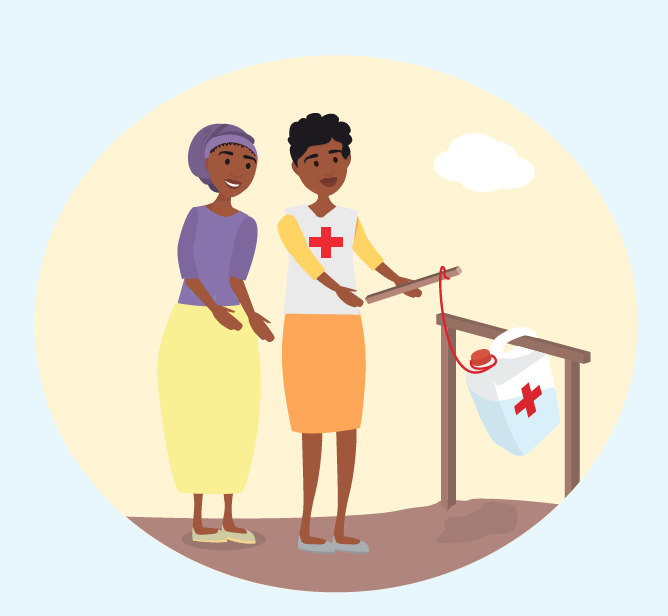 [Speaker Notes: Parcourez rapidement le contenu de la session ou commencez directement.]
Communication
Action 9 : Partager régulièrement des informations sur le programme avec les membres de la communauté en utilisant les meilleures approches pour atteindre les différents groupes
[Speaker Notes: NOTES POUR L’ANIMATEUR
Une mauvaise communication entre la Société nationale et la communauté est source de frustration et limite la participation. Une bonne communication signifie que le programme peut bénéficier d'informations précieuses de la part de la communauté, être averti de l'évolution du contexte ou des problèmes de sécurité, et renforcer l'appropriation par la communauté – augmentant ainsi la qualité et l'impact du programme.


Quelles sont les informations à partager ?
Informations sur la Société nationale, y compris son mandat, ses méthodes de travail, le code de conduite du personnel et des bénévoles
Objectifs et calendrier du programme
Les activités du programme et la manière dont elles seront gérées et mises en œuvre.
Les processus de distribution, y compris le moment où ils auront lieu, la manière dont ils seront gérés et le processus que les gens doivent suivre.
Informations sur les retards ou les difficultés
Comment les gens peuvent participer, y compris qui sont les comités ou les représentants et quels sont leurs rôles et responsabilités.
Les informations relatives au mécanisme de retours d'information, y compris la manière d'y accéder, ce qui se passe avec le retour d'information et quand les gens peuvent attendre une réponse.
Les mesures prises à la suite des retours de la communauté et une explication lorsque les changements ne peuvent pas être faits.
Quand le programme se terminera et ce qui sera remis.
Veillez à ce que toute information partagée soit honnête et précise.
 
Quand les informations doivent-elles être partagées ?
Les informations doivent être partagées régulièrement avec les communautés tout au long du programme. Une bonne règle de base est la suivante :
Tous les mois pour les programmes de six mois ou plus
Toutes les semaines ou toutes les deux semaines pour les programmes rapides qui ne durent que quelques mois
À certains moments clés, il est important de communiquer notamment :
Au début de la mise en œuvre. Rappelez aux gens les objectifs, les activités et le calendrier du programme, surtout s'il y a eu un écart entre la planification et la mise en œuvre ou si des changements ont été apportés aux plans.
Avant le début des activités, notamment les distributions, la construction, l'ouverture d'une clinique ou les campagnes de santé ou d'hygiène
Lorsqu'il y a des retards, des problèmes ou des changements
Lorsque des activités spécifiques sont arrêtées
Lorsque le programme se termine
Les informations doivent être partagées à temps pour que les gens puissent se préparer et agir, c'est-à-dire qu'il ne faut pas partager les informations sur une distribution le jour où elle a lieu.
 
Comment les informations doivent-elles être partagées ?
Utilisez les canaux et les sources de communication suggérés par la communauté pendant la phase d'évaluation et de planification.
Utilisez des mots clairs et simples dans les langues locales tout en évitant les termes techniques.
Soyez conscient des personnes qui pourraient être exclues. Par exemple, les personnes handicapées peuvent-elles assister aux réunions ? Tout le monde a-t-il accès à un téléphone ? Les dirigeants masculins partageront-ils les informations avec les femmes ? Les informations doivent-elles être adaptées pour convenir aux enfants ?
L'information peut être une source de pouvoir alors ne comptez pas sur une seule personne pour partager des informations importantes. Trouvez des moyens de communiquer ouvertement avec l'ensemble de la communauté comme des tableaux d'affichage ou des réunions
Prenez en compte l'impact que le choix du canal de communication pourrait avoir sur la confiance des gens dans la Société nationale et les informations partagées. Par exemple, utiliser une station de radio religieuse peut suggérer que la Société nationale est religieuse. Afficher des informations au bureau de l'administration locale peut suggérer que la Société nationale est alliée au gouvernement
Vérifiez tous les deux mois que le programme utilise toujours les canaux, les approches et les langues les plus efficaces pour atteindre les différents groupes et que les informations sont reçues, comprises et utiles.
Les informations doivent également être partagées avec les bénévoles et les partenaires
Les bénévoles de la communauté doivent être tenus informés afin de pouvoir répondre aux questions avec précision lorsqu'ils réalisent des activités.
Discutez des évolutions et des activités du programme avec les partenaires et les parties prenantes afin d'éviter les doublons ou les conflits d'activités.]
Action 9 : Choisir les bons canaux de communication
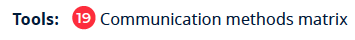 [Speaker Notes: NOTES POUR L’ANIMATEUR

Voici quelques-unes des questions clés que vous devez vous poser lorsque vous décidez des canaux ou des méthodes de communication que vous devez utiliser pour vous engager auprès de la communauté
Et ce qu'elles signifient pour votre choix de canal de communication

Dites aux participants que vous allez maintenant faire un quiz et qu'ils doivent dire à voix haute les réponses aux questions suivantes :

Quels canaux de communication pourriez-vous utiliser pour recueillir des retours d’information ou des perceptions lorsque vous n'avez pas accès à la communauté ?
Les réponses peuvent être des lignes directes, des médias sociaux, WhatsApp, des groupes de discussion virtuels

Quels canaux de communication seraient les plus appropriés pour atteindre rapidement un grand nombre de personnes, sur une vaste zone, avec de courts messages d'information à sens unique ?
Les réponses comprennent : les applications de messagerie, les SMS, les médias sociaux, les spots radio et les spots télévisés

Lesquels de ces canaux de communication seraient les plus appropriés si vous souhaitez faire participer un petit nombre de personnes à des discussions sur des questions complexes, comme le changement de comportement, et si vous avez un accès physique à la communauté ?
Les réponses comprennent le théâtre communautaire, le cinéma ambulant, la radio mobile, les réunions communautaires, le porte-à-porte, les ateliers/sessions communautaires

Quels canaux de communication pouvez-vous utiliser pour partager des informations non confidentielles sur les programmes avec des communautés spécifiques, lorsque vous avez un accès physique ?
Les réponses comprennent les réunions communautaires, les mégaphones, les camions sonorisés, les dépliants, les flyers ou les affiches, les panneaux d'affichage, les applications de messagerie, les visites à domicile

L’outil 19 de CEA Matrice des méthodes de communication présente les avantages et les inconvénients des différents canaux de communication, y compris les canaux les mieux adaptés à chaque type d'activité et les conseils pour les utiliser. Cela comprend des organigrammes avec les questions ci-dessus pour guider votre choix de méthodes de communication.]
Participation
Action 10 : Permettre une participation active de la communauté à la gestion et à l'orientation du programme, y compris des groupes marginalisés et à risque
Pourquoi ?
Identifier rapidement tout problème et le résoudre collectivement
Les communautés contribuent aux activités et se les approprient

Comment procéder ?
Utiliser les mécanismes de participation convenus lors de la phase de planification, par exemple les comités communautaires, les DGD réguliers, etc.
Former le personnel et les bénévoles à l'engagement communautaire
Passez du temps au sein de la communauté pour écouter et s'engager activement
Mobilisez les bénévoles de la communauté également
v
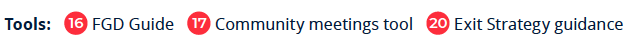 [Speaker Notes: NOTES POUR L’ANIMATEUR

La participation de la communauté contribue au bon déroulement du programme en permettant d'identifier rapidement les problèmes, de les résoudre collectivement et de mettre en œuvre les activités avec le soutien, la contribution et même les ressources de la communauté.

Comment soutenir la participation de la communauté ?

Se préparer pour une bonne participation
Mettez en place et maintenez les mécanismes de participation convenus lors de la planification, par exemple, des comités ou des représentants communautaires, des discussions régulières avec différents groupes, des réunions à la mairie, etc.
Pour que la participation communautaire soit un succès, il faut que tous les membres de l'équipe aient la bonne attitude. Formez donc le personnel et les bénévoles, et assurez-vous qu'ils comprennent la valeur de la participation et traitent les gens avec respect. Utilisez le kit de formation sur l'engagement communautaire au niveau de l’antenne.
La participation communautaire est basée sur la confiance ; il faut donc donner la priorité au temps passé dans la communauté, écouter activement les gens et s'engager avec eux.
Les bénévoles de la communauté doivent également participer aux décisions - mais leur participation ne peut se substituer aux membres de la communauté.

Utiliser des outils de CEA :
16 Guide DGD – Des conseils sur l'organisation d'un groupe de discussion efficace, y compris l'organisation et les rôles et responsabilités ainsi que des questions à poser pour aider à planifier et à suivre les approches d'engagement communautaire. 
17 Outil pour les réunions communautaires – Conseils sur l'organisation d'une réunion communautaire efficace, y compris l'organisation, la façon de documenter les questions et les retours d’information, les défis potentiels et la façon de les atténuer.
20 Conseils sur la stratégie de sortie – Des conseils sur l'engagement des communautés dans la planification des fermetures de programmes, notamment en veillant à ce qu'elles soient bien informées, qu'elles puissent participer aux décisions concernant la suite des événements et qu'elles aient la possibilité de fournir un retour d'information ou de poser des questions.]
Action 10 : À quelles décisions les communautés doivent-elles participer ?
Discussion...
Comment les activités doivent être mises en œuvre – rôles et responsabilités, quand, où, à quel moment et pendant combien de temps
Emplacements et plans de toute construction
Critères de sélection, ciblage et processus de distribution
Modifications du programme, des activités et du calendrier
Défis et façon de les surmonter, p. ex., retards, contraintes de financement ou activités qui ne fonctionnent pas
Questions soulevées par les retours de la communauté et comment y donner suite
Clôture du programme et remise à la communauté
[Speaker Notes: NOTES POUR L’ANIMATEUR

Avant de montrer le contenu de la diapositive, demandez aux participants s'ils peuvent partager le type de décisions de programme dont ils pensent que nous devrions discuter avec les communautés

Comment les activités doivent être mises en œuvre, y compris qui doit faire quoi, où, quand, pendant combien de temps, etc.
Emplacements et plans de toute construction ou installation
Critères de sélection, ciblage et processus de distribution
Toute modification du programme, y compris les activités, le calendrier, etc.
Comment surmonter les difficultés, notamment les retards, les contraintes de financement ou les activités qui ne fonctionnent pas ?
Questions soulevées par les retours de la communauté et comment y donner suite
Clôture du programme et remise à la communauté.]
La Croix-Rouge de Madagascar travaille avec les comités communautaires pour développer un plan d'action villageois.
Dans une communauté, cela a très bien fonctionné. Le comité a été formé et soutenu et a fini par prendre en charge les activités – même l'amélioration de la route.
Dans une autre communauté, le comité n'a pas été formé ou soutenu. La plupart des gens ne connaissaient pas l'existence du comité et même ceux qui en faisaient partie n'étaient pas sûrs de leur rôle.
Action 10 : 
Étude de cas d'un comité communautaire
[Speaker Notes: NOTES POUR L’ANIMATEUR

Importance du soutien, de la formation et du suivi des comités communautaires
A Madagascar, la Société nationale met en place des comités communautaires appelés KOIF. Les KOIF identifient les besoins du village, puis l'ensemble de la communauté détermine les priorités sur lesquelles se concentrer. Le KOIF développe un plan d'action par village qui définit ce que la communauté peut faire seule et où elle a besoin de soutien. Les plans sont discutés lors de réunions communautaires et approuvés par l'ensemble de la communauté. Dans une communauté, cela a très bien fonctionné. Les membres du KOIF ont été bien soutenus par la Société nationale et ont reçu une formation. Ils ont fini par prendre en charge la gestion des activités et ont commencé à mettre en œuvre leurs propres initiatives. Par exemple, ils ont amélioré la route entre le village et la route principale, ce qui a permis aux gens d'accéder plus facilement aux marchés locaux, aux écoles et aux soins de santé. Cependant, dans une autre communauté, le KOIF n'était pas aussi bien soutenu et lors d'une discussion de groupe avec les femmes de la communauté, très peu connaissaient le KOIF. Une femme a admis faire partie du KOIF mais a expliqué qu'elle était convoquée à des réunions sans préavis et qu'on ne lui avait donné aucune explication sur le rôle qu’elle allait tenir.]
Action 10 : Conseils pour travailler avec les comités communautaires
Vérifiez que le comité a la confiance de la communauté au sens large
Les membres doivent être équilibrés en termes de genre et représenter tous les groupes – si ce n'est pas le cas, trouvez d'autres moyens d'impliquer ces groupes
Si un nouveau comité est mis en place, les membres doivent être choisis par la communauté selon des procédures sûres et équitables
Clarifiez les attentes 
Assurez la formation du comité 
Vérifiez que le comité remplit son rôle
Continuez à communiquer avec la communauté au sens large
[Speaker Notes: NOTES POUR L’ANIMATEUR

Conseils pour travailler avec les comités communautaires
Vérifiez que le comité bénéficie de la confiance de la communauté au sens large et que sa composition est équilibrée et représente tous les groupes, c'est-à-dire pas seulement les hommes âgés - et si ce n'est pas le cas, trouvez des moyens de vous impliquer plus largement auprès d'autres groupes.
Si un nouveau comité est mis en place, les personnes sélectionnées doivent représenter tous les groupes et respecter l'équilibre entre les sexes. Dans l’idéal, le comité doit être choisi par la communauté selon des procédures sûres et équitables.
Soyez clair sur ce que l'on attend du comité. Un mandat écrit peut apporter de la clarté et constituer un point de référence utile.
Envisagez de proposer une formation au comité, par exemple sur les compétences en matière de communication et de retours d'information.
Vérifiez que le comité joue son rôle et que l'information circule entre le comité et la communauté au sens large.
Communiquez toujours et rendez-vous disponible pour la communauté au sens large, par exemple par le biais de réunions communautaires ouvertes ou de mécanismes de retour d'information.]
Exercice de groupe (10 min)
Les défis en matière de participation
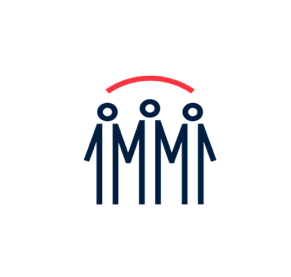 Comment pourriez-vous surmonter les obstacles suivants à la participation de la communauté pendant la mise en œuvre du programme ?
[Speaker Notes: NOTES POUR L’ANIMATEUR

Un court exercice de groupe pour amener les participants à réfléchir à la manière dont ils pourraient relever certains des défis de la participation communautaire à la gestion des programmes
Donnez à chaque groupe l'un des scénarios courts et donnez-leur 10 minutes pour réfléchir en groupe à ce qu'ils pourraient faire pour surmonter l'obstacle
Réponses sur la diapositive suivante]
Exercice de groupe 
Défis liés à la participation et solutions
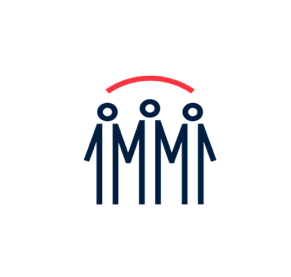 [Speaker Notes: NOTES POUR L’ANIMATEUR – RÉPONSES AU GROUPE DE TRAVAIL

Il n'y a pas d'accès physique à la communauté par exemple en cas de conflit ou de restrictions liées à la COVID.
Entretenez-vous par téléphone avec les principaux représentants de la communauté
Utilisez des méthodes en ligne pour obtenir des retours d'information comme WhatsApp ou les réseaux sociaux.
Organisez des groupes de discussion virtuels dans des contextes où les gens ont accès à Internet et aux smartphones en utilisant des applications comme Jitsi
Utilisez toutes les données secondaires disponibles sur les mêmes sites
Travaillez avec des bénévoles basés dans la communauté qui pourraient mener des consultations pour le programme.

Le dirigeant ne veut pas que nous parlions à d'autres personnes de la communauté.
Expliquez aux dirigeants de la communauté que la Société nationale a des principes fondamentaux qu'elle doit respecter.
Essayez de découvrir ce qui motive les inquiétudes du dirigeant et ce qui le préoccupe – et voyez si vous pouvez y répondre.
Travaillez avec les dirigeants de la communauté mais utilisez également des approches pour communiquer avec l'ensemble de la communauté. En Haïti, des comités de projet ont été mis en place avec les dirigeants mais des réunions communautaires ont également eu lieu pour partager les décisions et recueillir plus largement les réactions.
Demandez à des bénévoles de cette communauté de vous conseiller sur la manière de convaincre le dirigeant de permettre une implication plus large.
Demandez conseil à d'autres parties prenantes telles que les organisations communautaires ou les ONG qui travaillent déjà sur place.
Établir un mécanisme de retour d'information
Expliquez que c'est une exigence des donateurs que tout le monde soit consulté.
 
Comment garantir une participation significative des femmes
Mettez en place des espaces séparés pour la participation des femmes
Tenez compte des rôles et de la dynamique des sexes. Par exemple, évitez les réunions à des moments où les femmes pourraient être en train de préparer les repas ou de faire le ménage et demandez aux femmes quels sont les obstacles qu'elles pourraient rencontrer pour participer et comment les surmonter, par exemple en assurant la garde des enfants pendant les réunions.
Faites appel à des femmes bénévoles pour s'engager auprès des femmes afin de briser certaines barrières
Encouragez les hommes de la communauté à soutenir la participation des femmes.
Veillez à ce que les femmes puissent participer de manière significative, c'est-à-dire qu'elles se sentent à l'aise pour prendre la parole lors des réunions et que leurs contributions soient prises au sérieux.

Comment garantir la participation des groupes marginalisés ou à risque ?
Créez des sous-groupes plus petits pour donner aux personnes la possibilité de s'exprimer sans la présence de membres plus bruyants ou puissants.
Faites comprendre aux décideurs que les opinions de ces groupes sont importantes et doivent être prises en compte.
Établissez des partenariats avec des organisations de personnes handicapées ou âgées si une communication spécifique est nécessaire, par exemple le langage des signes.
Choisissez des lieux de réunion qui sont physiquement accessibles et sûrs pour les personnes à mobilité réduite ou avec une déficience visuelle.
Soutenez la participation des soignants aux réunions]
Agir sur les données de retours d'information et de suivi
Action 11 : Recueillir, analyser et répondre aux retours d’information de la communauté, en veillant à ce que les gens sachent comment poser des questions, faire des suggestions ou faire part de leurs griefs concernant le programme
Pourquoi ?
Comprendre les perceptions de la communauté
Découvrir ce qui ne fonctionne pas et comment l'améliorer.
Identifier l'exploitation et les abus sexuels ainsi que la corruption

Comment procéder ? 
Utiliser le mécanisme de retour d'information de la Société nationale, s'il existe. Si ce n'est pas le cas, il faut en créer un (vous vous souvenez du module 3 ?)
Formez le personnel du programme et les bénévoles au mécanisme
Discutez du mécanisme avec les communautés, y compris des obstacles et des adaptations nécessaires
Faites une large publicité du mécanisme dans les communautés 
v
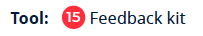 [Speaker Notes: NOTES POUR L’ANIMATEUR

Le retour d'information aide le programme à comprendre les perceptions de la communauté, à identifier ce qui ne fonctionne pas et à en améliorer l'impact. Un mécanisme de retours d’information peut également aider à identifier et à prévenir l'exploitation et les abus sexuels ainsi que la corruption du personnel et des bénévoles.

Comment recueillir le retour d'information ?
Vous vous souvenez de la session de retour d'information du premier jour ? Comme nous avons déjà abordé les mécanismes de retour d'information, nous ne reviendrons pas sur ce point en détail
Si la Société nationale a déjà mis en place un mécanisme de retour d'information, utilisez-le pour le programme, plutôt que de mettre en place quelque chose de nouveau
Discutez avec l'équipe qui gère le mécanisme de retours d'information de la manière dont il pourrait être utilisé pour soutenir le programme.
Formez le personnel du programme et les bénévoles au fonctionnement du mécanisme.
Discutez du mécanisme avec les communautés, y compris des obstacles potentiels à son utilisation et des adaptations éventuellement nécessaires.
Faites la promotion du mécanisme de retour d'information au sein de la communauté.

Utiliser l’outil de CEA 15 Kit de retour d'information – Il fournit les conseils et les outils nécessaires pour utiliser systématiquement le retour d’information de la communauté afin d'améliorer les programmes, les opérations et le travail de manière plus générale. Il comprend les premières étapes de la mise en place d'un mécanisme de retour d'information de base ainsi que des conseils sur la manière de mener des enquêtes sur la perception de la communauté, d'analyser les commentaires qualitatifs, de gérer les retours d'information sensibles et de s'assurer que tous les retours d'information sont traités de manière responsable.]
Action 12 : Revoir et ajuster régulièrement les activités et les approches du programme en fonction des retours d’informations de la communauté et des données de suivi
Pourquoi ?
Ignorer le retour d'information conduit à la frustration et au repli sur soi
Tous les programmes doivent être régulièrement adaptés pour rester pertinents

Comment procéder ? 
Vérifier si nous répondons aux besoins des personnes 
Vérifier si les gens sont satisfaits de la qualité de l'information, de la participation et de l'influence qu'ils ont sur le programme
Utilisez le suivi formel et informel
Effectuer des contrôles semestriels de santé du programme DGD
Discutez de la manière d'agir sur le retour d'information et le suivi dans les réunions d'équipe 
Recherchez les problèmes récurrents
Rencontrez les bénévoles de la communauté
v
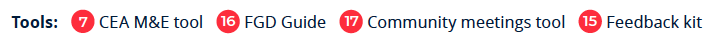 [Speaker Notes: NOTES POUR L’ANIMATEUR

Lorsque les problèmes ou les suggestions soulevés par les retours d’information et le suivi ne sont pas pris en compte, cela provoque des frustrations et peut conduire les gens à se désolidariser du programme. Les programmes doivent être revus et adaptés en permanence pour s'assurer qu'ils sont toujours pertinents, efficaces et qu'ils répondent aux besoins.

Comment ajuster les programmes ?
Vérifiez si le programme répond aux besoins des personnes, s'il touche les bonnes personnes et s'il favorise l'autonomie et apportez des changements si nécessaire.
Vérifiez que les personnes sont satisfaites de la qualité de l'information, de la participation et de l'influence qu'elles ont sur le programme et apportez des changements si nécessaire.
Intégrez des questions dans les processus de suivi formels mais aussi posez ces questions de manière informelle lors des réunions communautaires.
L'organisation de groupes de discussion tous les six mois avec des groupes clés de la communauté est un bon moyen de vérifier et d'identifier de manière proactive tout problème ou toute suggestion d'amélioration.
Discutez des retours d’information de la communauté et des données de suivi dans les réunions de l'équipe du programme comme point permanent de l'ordre du jour, y compris la manière d'y donner suite.
Si les mêmes problèmes sont soulevés à plusieurs reprises, il faut les traiter en modifiant le programme ou en expliquant plus clairement à la communauté pourquoi le problème ne peut être résolu.
Rencontrez régulièrement (par exemple une fois par mois) les bénévoles communautaires pour recueillir les commentaires informels qu'ils entendent dans les communautés, discuter des difficultés rencontrées et écouter leurs suggestions d'amélioration.
Continuez à vous coordonner avec les autres partenaires et parties prenantes pour identifier les possibilités de collaboration et éviter les doublons.

Utiliser des outils de CEA :
7 Outil de suivi et d'évaluation de CEA    
16 Guide DGD    
17 Outil pour les réunions communautaires    
15 Kit de retours d’informations]
Action 12 : Comment réagir en fonction du retour d'information ?
Discussion...
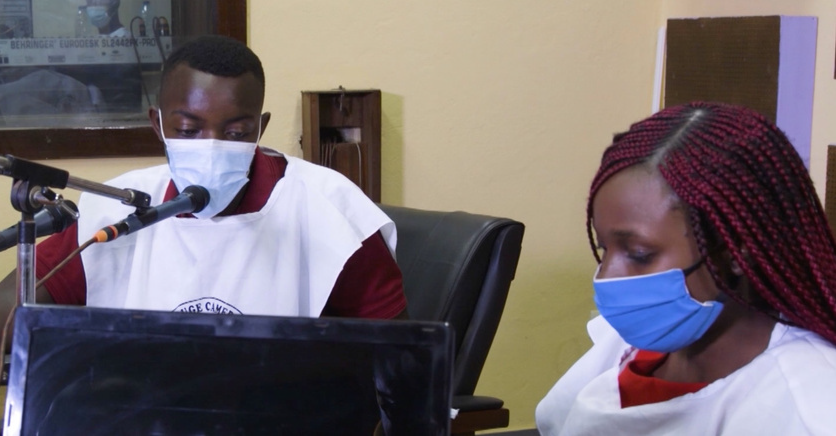 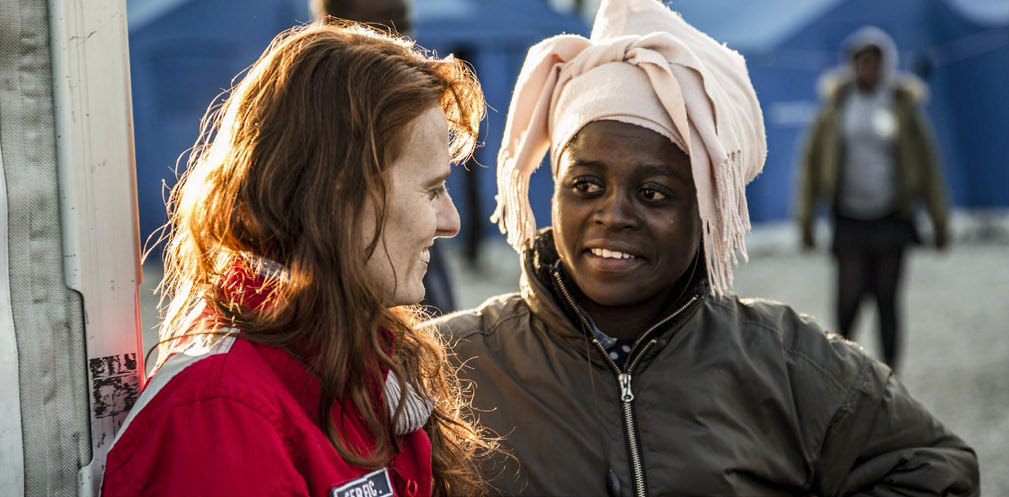 Croix-Rouge camerounaise 
Les informations recueillies par le biais d'émissions de radio, de médias sociaux, de la ligne d'assistance téléphonique et des DGD indiquent que certaines communautés n'ont pas accès à l'eau potable
Discuter avec l'équipe WASH, qui a visité les communautés pour construire et réparer les puits de forage
Croix-Rouge italienne 
Les enquêtes de perception ont permis de recueillir des retours d'information selon lesquels les séances d'information sur le thème de l’asile étaient confuses 
Le personnel du centre d'accueil a divisé l'information en petites doses et l'a partagée sur plusieurs jours afin de laisser plus de temps pour les questions
[Speaker Notes: NOTES POUR L'ANIMATEUR – PEUVENT ÊTRE MODIFIÉES POUR DES EXEMPLES DE VOTRE SOCIÉTÉ NATIONALE OU DE VOTRE RÉGION

- Avant de montrer les exemples, demandez si quelqu'un peut donner un exemple de cas où il a utilisé le retour d'information de la communauté ou les données de suivi pour modifier un programme ou une réponse

- Quelques exemples de la manière dont les Sociétés nationales ont utilisé le retour d'information pour apporter des modifications au guide CEA

La Croix-Rouge italienne analyse les perceptions des migrants pour améliorer ses services
La Croix-Rouge italienne et la FICR se sont associées à Ground Truth Solutions pour analyser les perceptions des migrants arrivant en Europe. Une courte enquête simple a été élaborée, testée avec des migrants, puis affinée pour recueillir des informations sur l'accès des migrants à l'information, leur compréhension du système d'asile, leur capacité à satisfaire leurs besoins de première nécessité, leur sentiment de sécurité, leur confiance dans le personnel de la Croix-Rouge, leur capacité à avoir leur mot à dire sur l'aide reçue et leur sentiment d'autonomisation. Les données ont été recueillies par des bénévoles via des entretiens individuels et, après chaque cycle de collecte de données, les résultats ont été discutés en interne avec toutes les équipes et avec les migrants. Les enquêtes et les discussions qui ont suivi ont permis d'identifier des améliorations pratiques et concrètes que la Croix-Rouge italienne pourrait apporter à ses services. Par exemple, pour les migrants ayant déclaré ne pas comprendre la procédure d'asile, le personnel des centres d'accueil a commencé à partager les informations sur la procédure d'asile par étapes, réparties sur plusieurs jours, pour permettre aux informations d'être assimilées et mieux comprises. Après le premier cycle de collecte de données, la Croix-Rouge italienne a mis en œuvre les enquêtes de perception de manière indépendante et a intégré la collecte régulière de commentaires dans les directives de gestion de ses centres d'accueil. 
 
Créer des boucles de retour d’information au Cameroun
Au Cameroun, la Société nationale a créé une boucle de retour d’information réussie où les données recueillies via de multiples canaux ont été analysées et utilisées comme un outil pour adapter et améliorer continuellement ses interventions liées à la COVID-19. Avec le soutien de la FICR, la Société nationale a mis en place des mécanismes pour recueillir les retours d’information par le biais des réseaux sociaux, de la ligne d'assistance téléphonique de la Société nationale, des bénévoles et des DGD et KII dans les communautés. Toutes les données ont été analysées à l'aide des outils de retour d'information de la COVID-19 de la FICR75 afin de mettre en évidence les principales tendances et difficultés et de la réponse à apporter. Par exemple, le retour d'information a révélé le fait que certaines personnes ne croyaient pas en l'existence de la COVID-19 et les bénévoles ont donc été informés de la manière d'aborder ce problème dans les communautés dans le cadre des mobilisations sociales. Les retours ont également alerté les équipes WASH sur les endroits où les gens avaient un accès limité à l'eau potable. Lorsqu'il est apparu que les jeunes pensaient que la COVID-19 ne touchait que les personnes âgées, la Société nationale a fait appel à des jeunes influenceurs pour remédier à ce problème et encourager l'utilisation du masque. Enfin, le retour d'information est utilisé pour façonner les sujets et le contenu des émissions de radio de la Société nationale sur la COVID-19, où les appels et les SMS reçus sont également enregistrés et analysés dans le cadre du mécanisme de retour d'information.]
Le CEA dans la mise en œuvre et le suivi 
Actions minimales
Partager régulièrement des informations sur le programme avec les membres de la communauté en utilisant les meilleures approches pour atteindre les différents groupes
Permettre une participation active de la communauté à la gestion et à l'orientation du programme, y compris des groupes marginalisés et à risque
Recueillir, analyser et répondre aux retours d’information de la communauté, en veillant à ce que les gens sachent comment poser des questions, faire des suggestions ou faire part de leurs préoccupations concernant le programme
Revoir et ajuster régulièrement les activités et les approches du programme en fonction des retours d’informations de la communauté et des données de suivi
Des questions ?
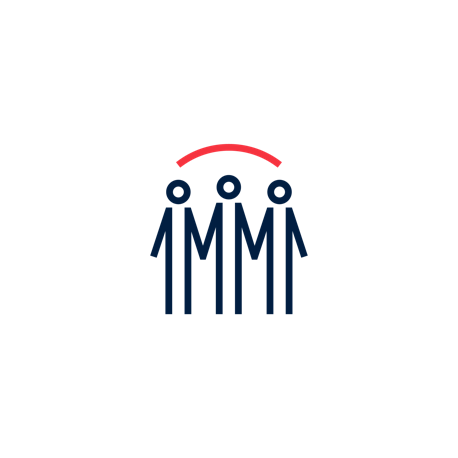 Exercice de groupe (45 min)
Scénario sur le CEA dans la mise en œuvre et le suivi
Lisez le scénario sur le CEA dans la mise en œuvre et le suivi dans vos groupes

Préparez vos réponses à la question en indiquant comment vous allez 1) remédier à la situation dans la communauté et 2) quels changements vous allez apporter pour éviter que cela ne se reproduise

Soyez prêt à faire une présentation au chef des programmes de la Croix-Rouge d'Alexa en 45 minutes
[Speaker Notes: NOTES POUR L'ANIMATEUR – VOIR LE DOCUMENT À PART À L'USAGE DES PARTICIPANTS AINSI QUE LES NOTES POUR L'ANIMATEUR POUR LE SCÉNARIO SUR LE CEA DANS LA MISE EN OEUVRE ET LE SUIVI

Prenez le temps d'expliquer clairement les activités aux participants en séance collective avant qu'ils ne se répartissent en groupes. Rappelez-leur de s'appuyer sur les informations qu'ils connaissent déjà sur Alexa et la Croix-Rouge d'Alexa à partir des informations du scénario précédent.]